Аппликация из спичек «Сувенирная открытка к 23 февраля»
Урок технологии 
3 класс
Готовим исходные материалы
Вам потребуются:

 цветной картон
 сюжетная открытка
 спички
 ножницы
 клей ПВА
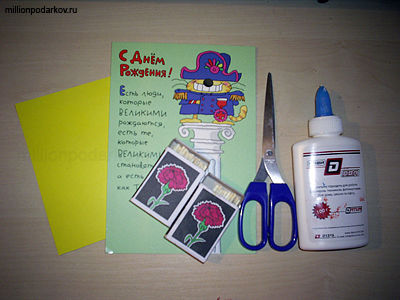 Вырезаем из цветного картона квадрат со стороной 12 см
12 см
2. Делаем из спичек и картона заготовку для открытки
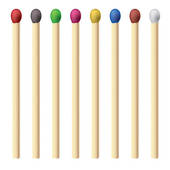 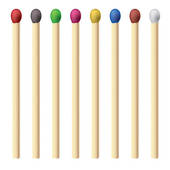 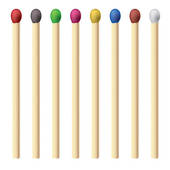 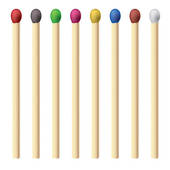 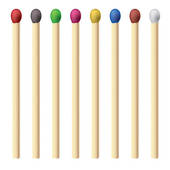 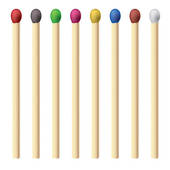 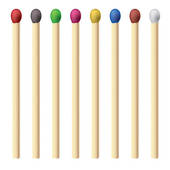 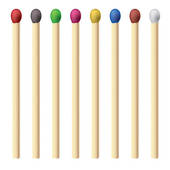 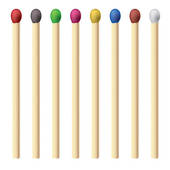 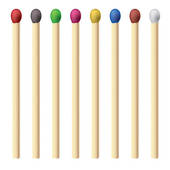 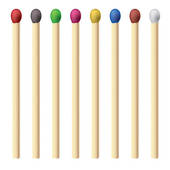 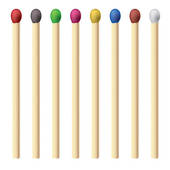 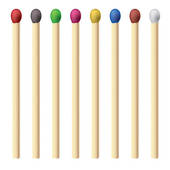 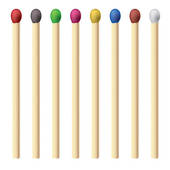 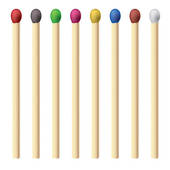 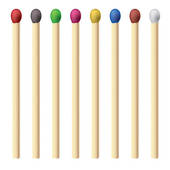 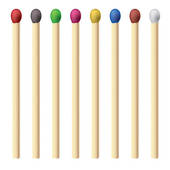 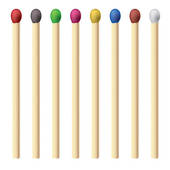 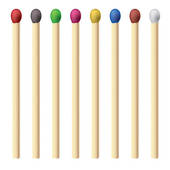 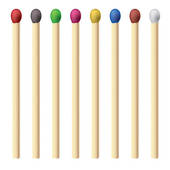 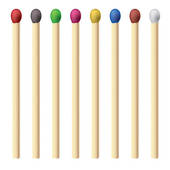 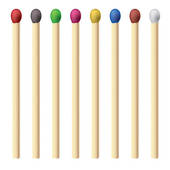 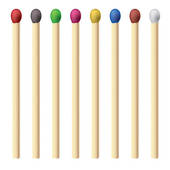 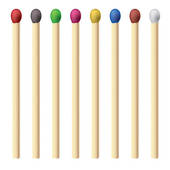 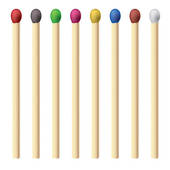 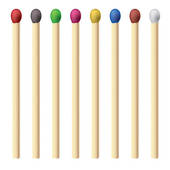 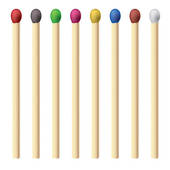 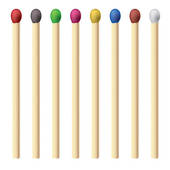 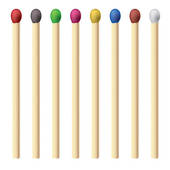 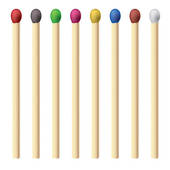 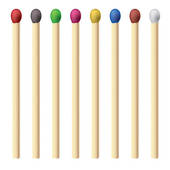 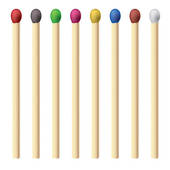 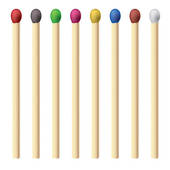 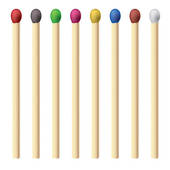 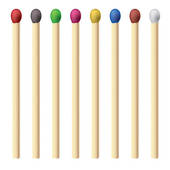 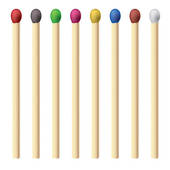 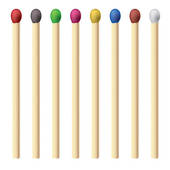 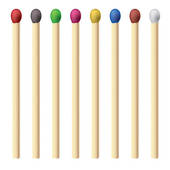 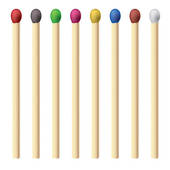 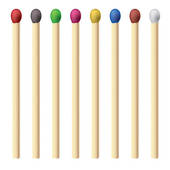 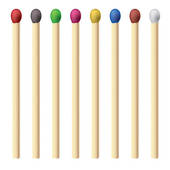 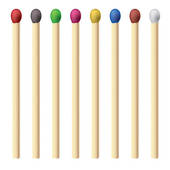 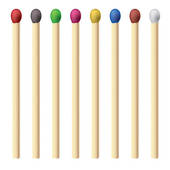 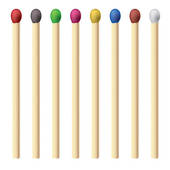 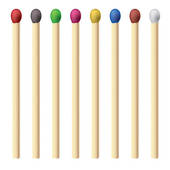 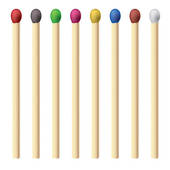 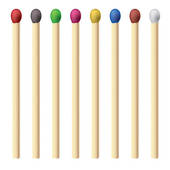 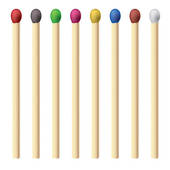 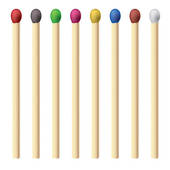 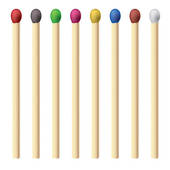 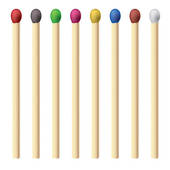 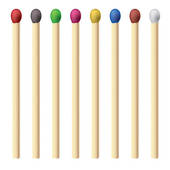 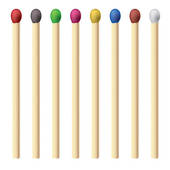 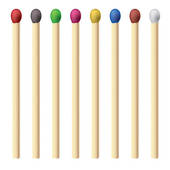 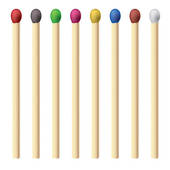 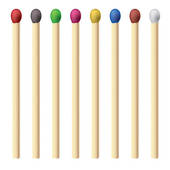 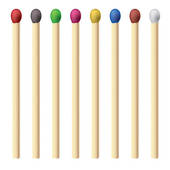 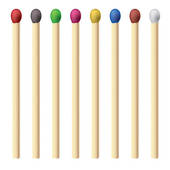 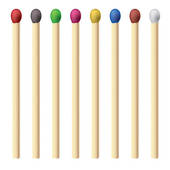 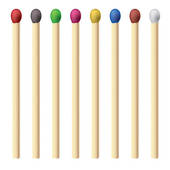 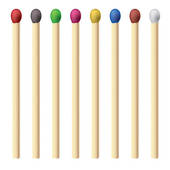 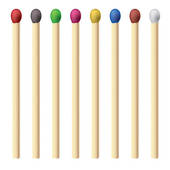 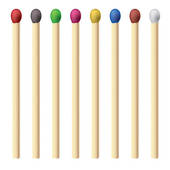 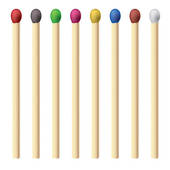 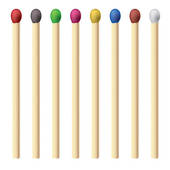 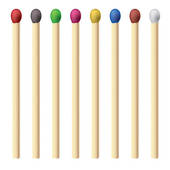 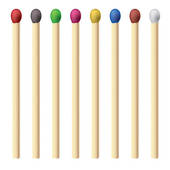 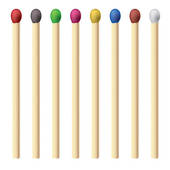 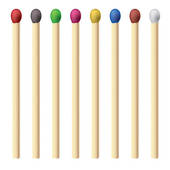 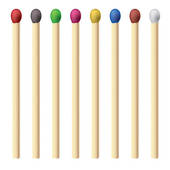 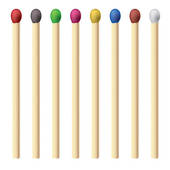 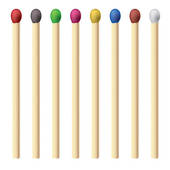 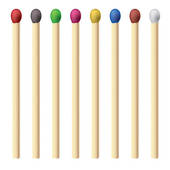 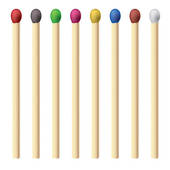 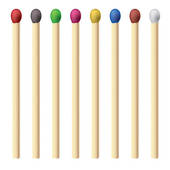 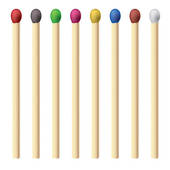 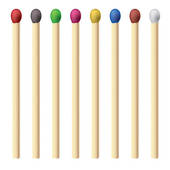 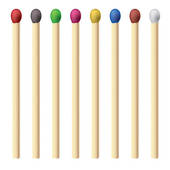 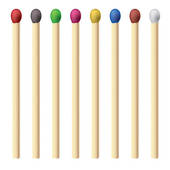 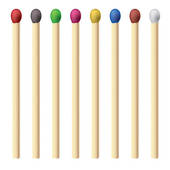 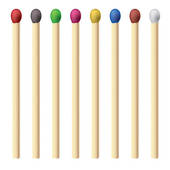 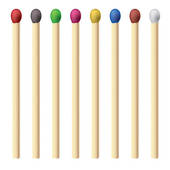 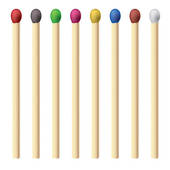 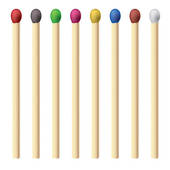 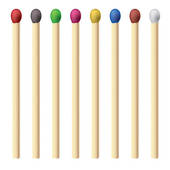 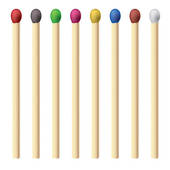 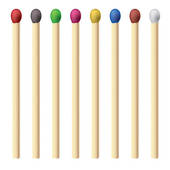 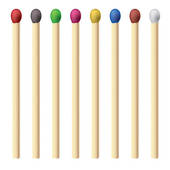 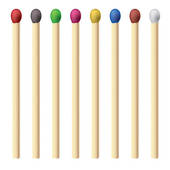 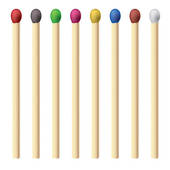 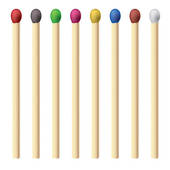 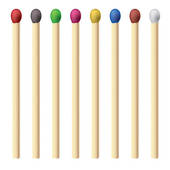 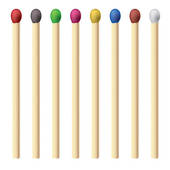 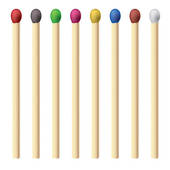 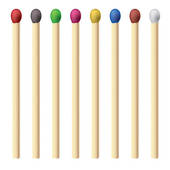 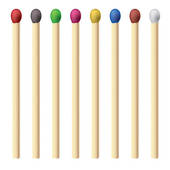 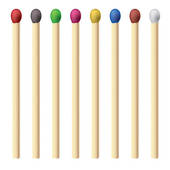 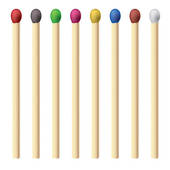 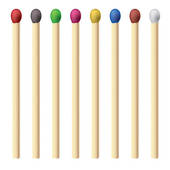 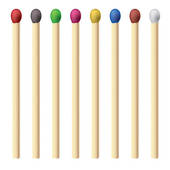 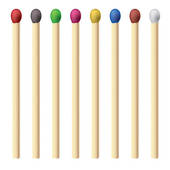 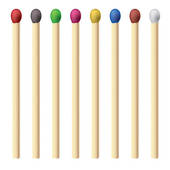 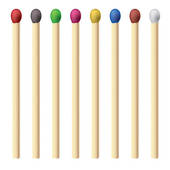 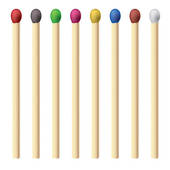 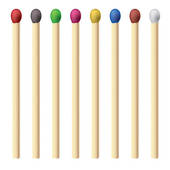 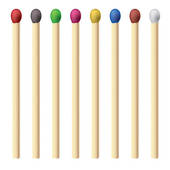 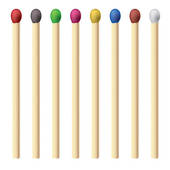 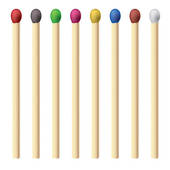 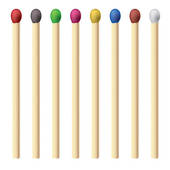 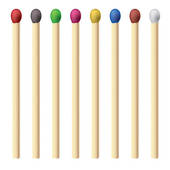 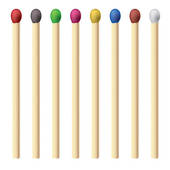 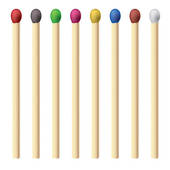 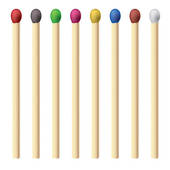 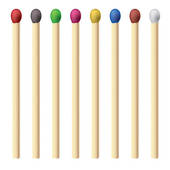 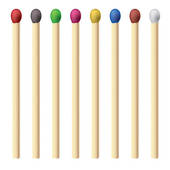 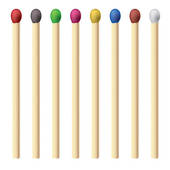 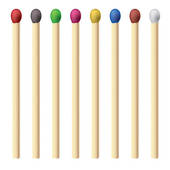 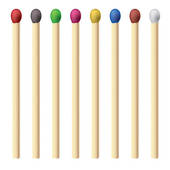 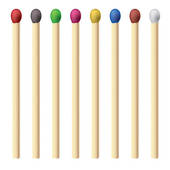 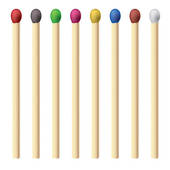 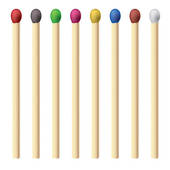 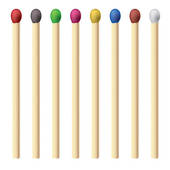 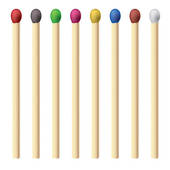 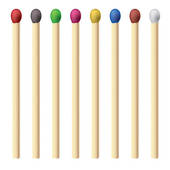 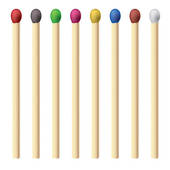 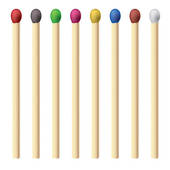 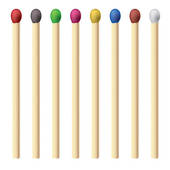 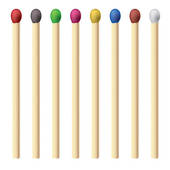 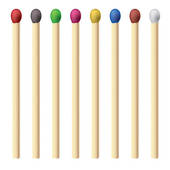 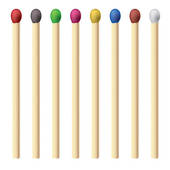 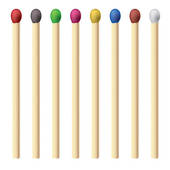 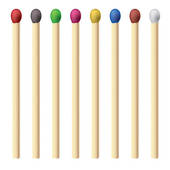 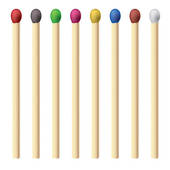 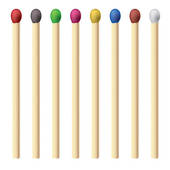 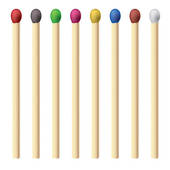 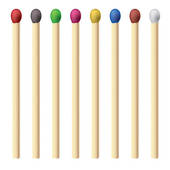 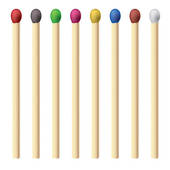 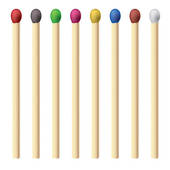 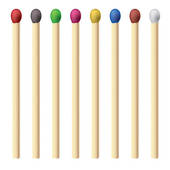 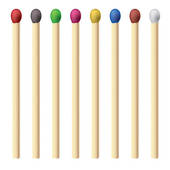 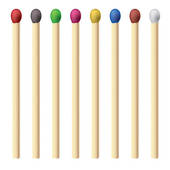 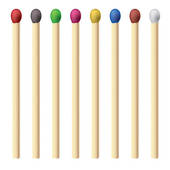 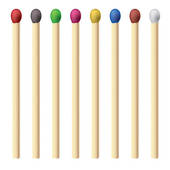 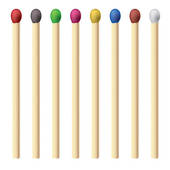 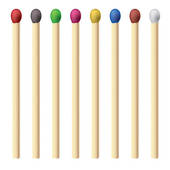 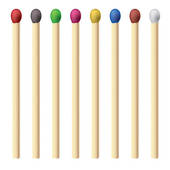 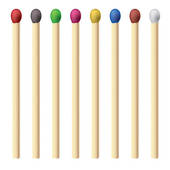 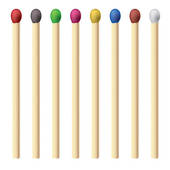 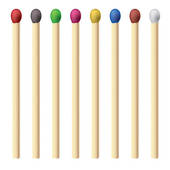 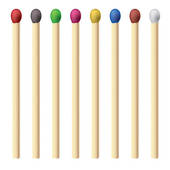 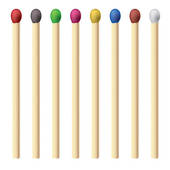 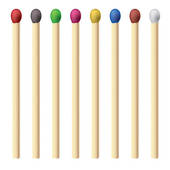 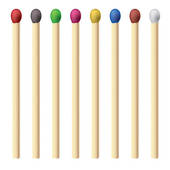 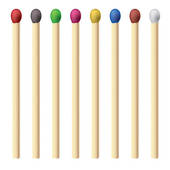 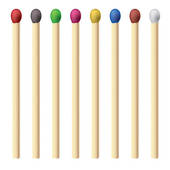 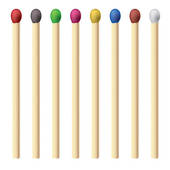 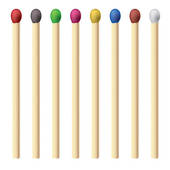 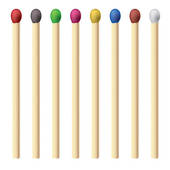 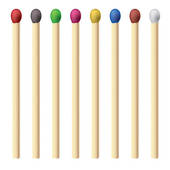 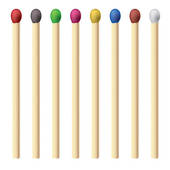 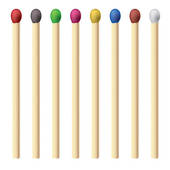 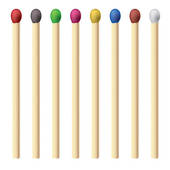 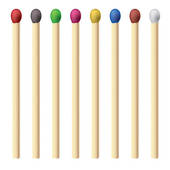 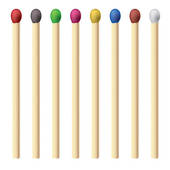 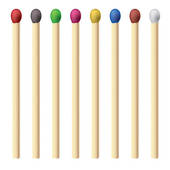 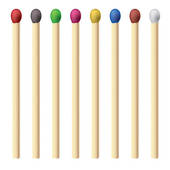 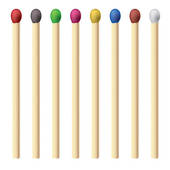 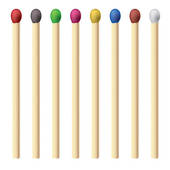 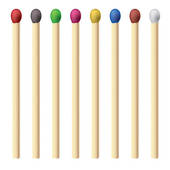 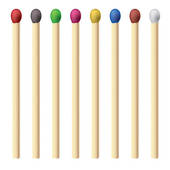 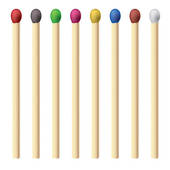 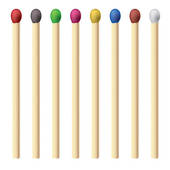 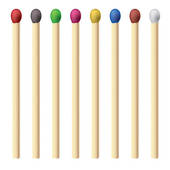 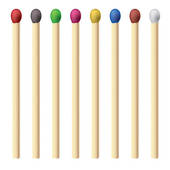 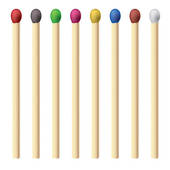 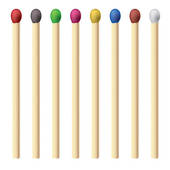 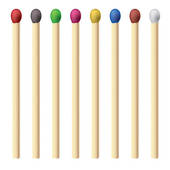 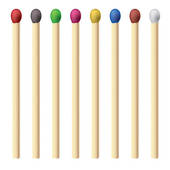 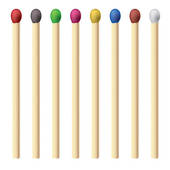 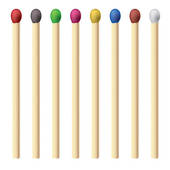 3. Приклеиваем картинку
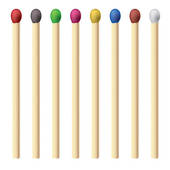 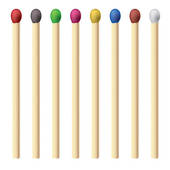 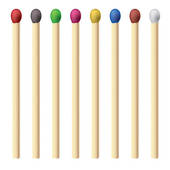 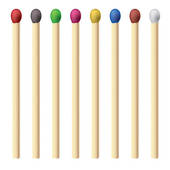 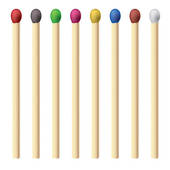 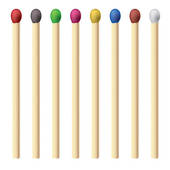 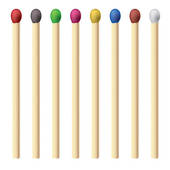 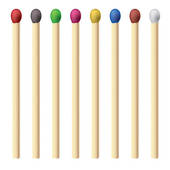 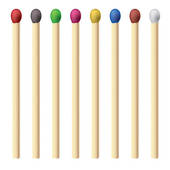 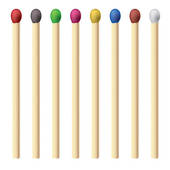 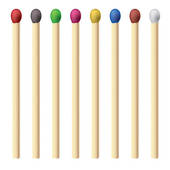 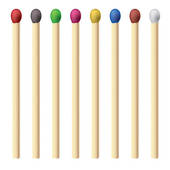 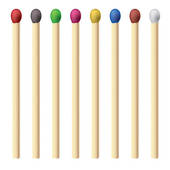 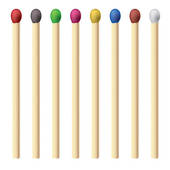 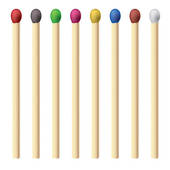 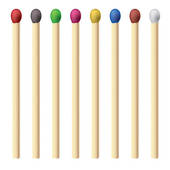 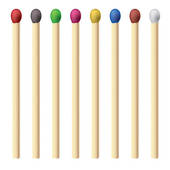 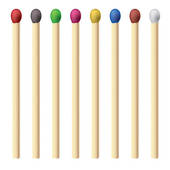 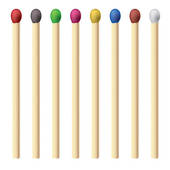 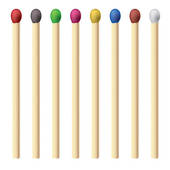 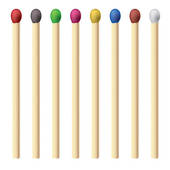 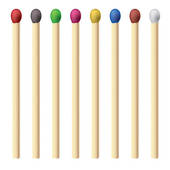 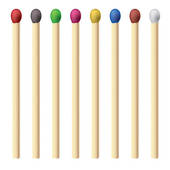 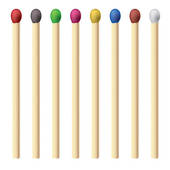 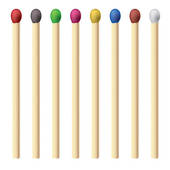 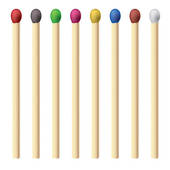 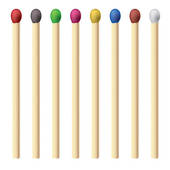 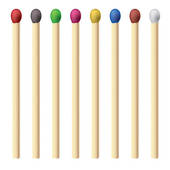 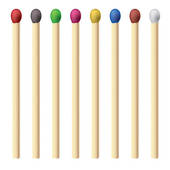 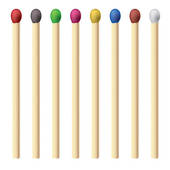 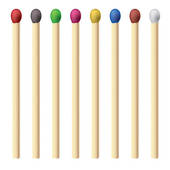 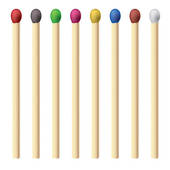 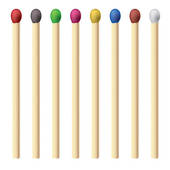 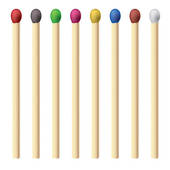 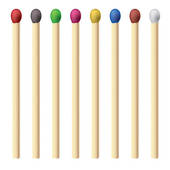 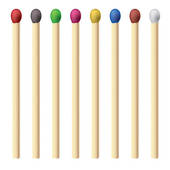 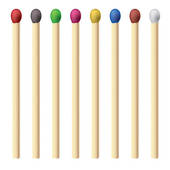 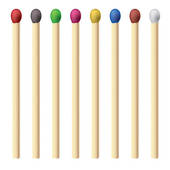 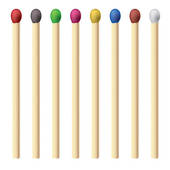 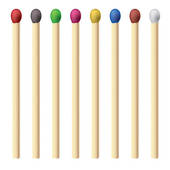 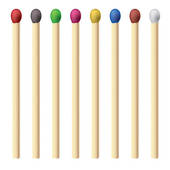 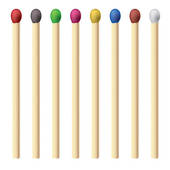 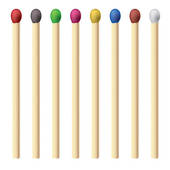 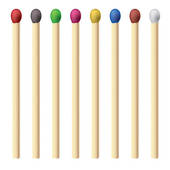 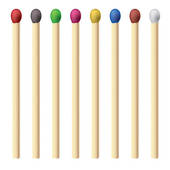 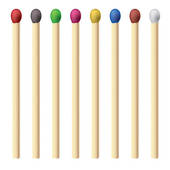 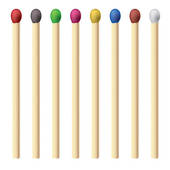 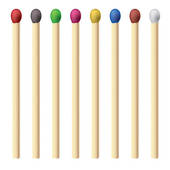 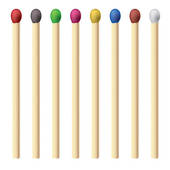 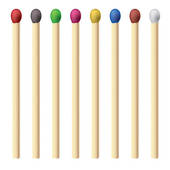 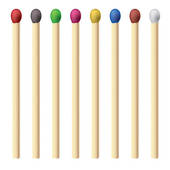 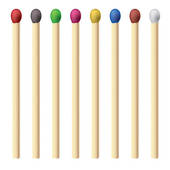 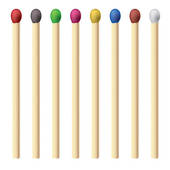 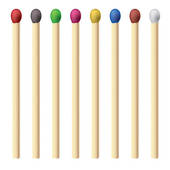 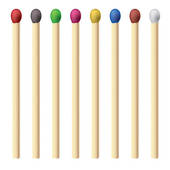 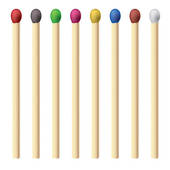 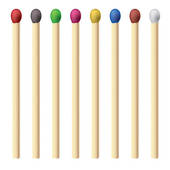 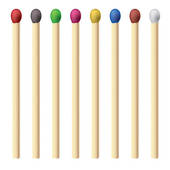 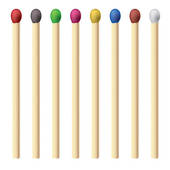 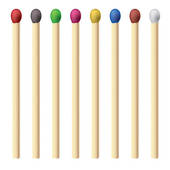 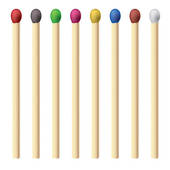 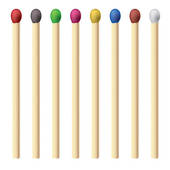 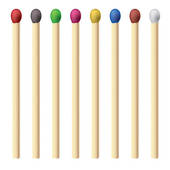 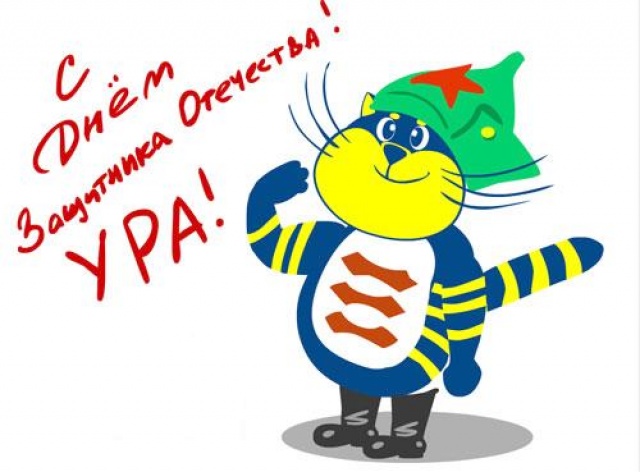 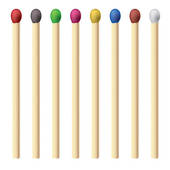 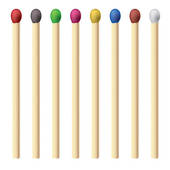 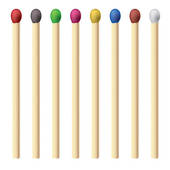 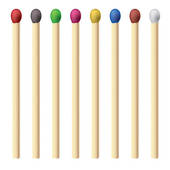 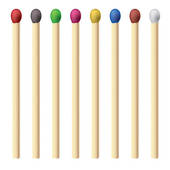 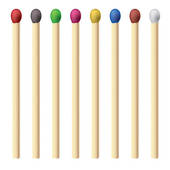 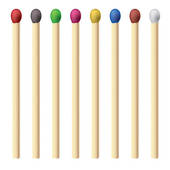 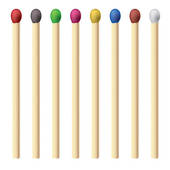 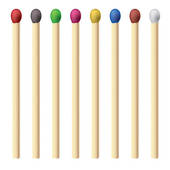 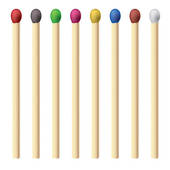 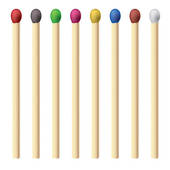 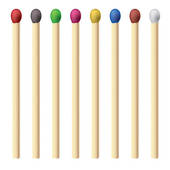 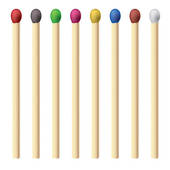 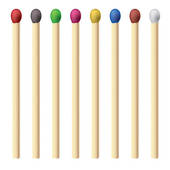 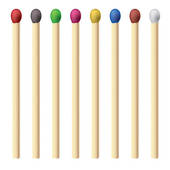 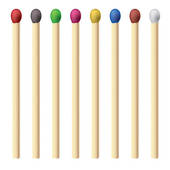 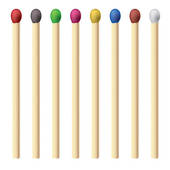 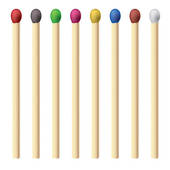 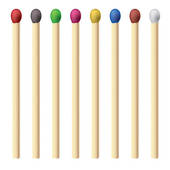 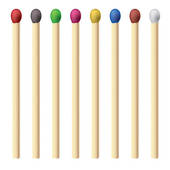 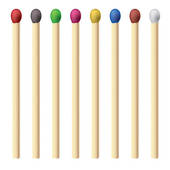 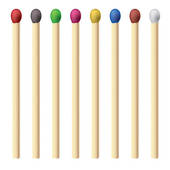 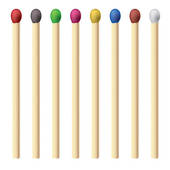 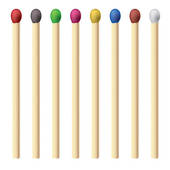 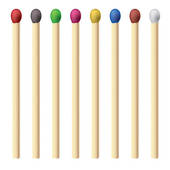 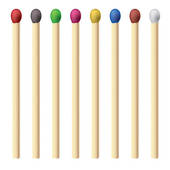 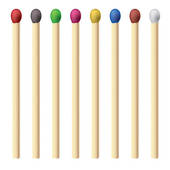 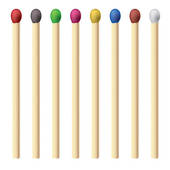 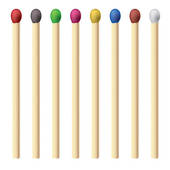 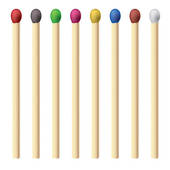 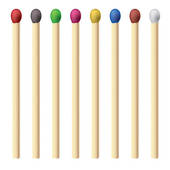 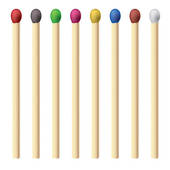 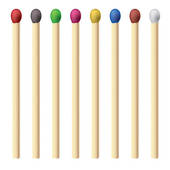 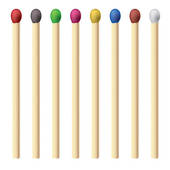 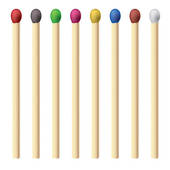 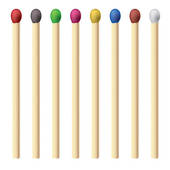 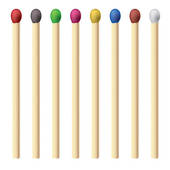 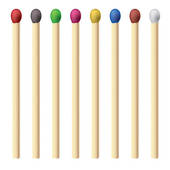 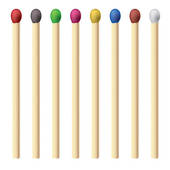 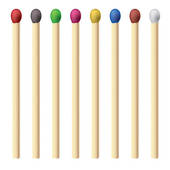 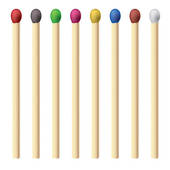 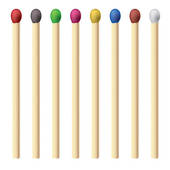 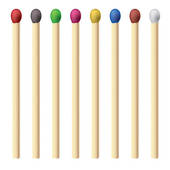 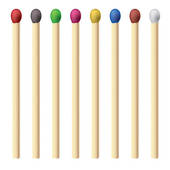 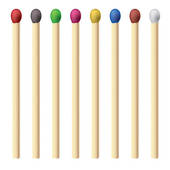 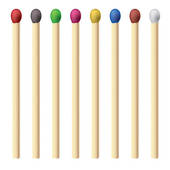 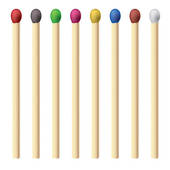 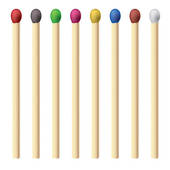 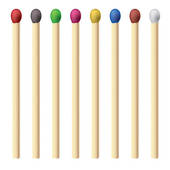 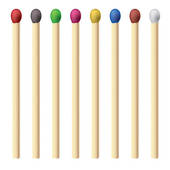 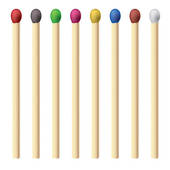 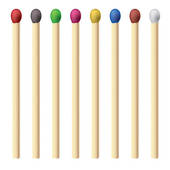 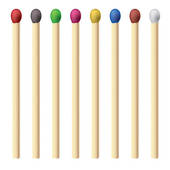 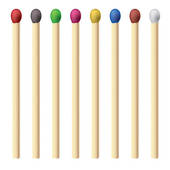 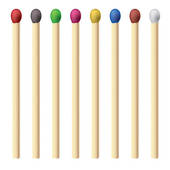 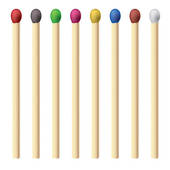 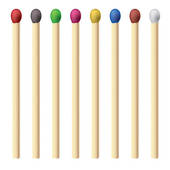 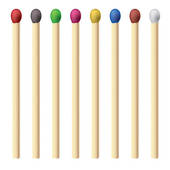 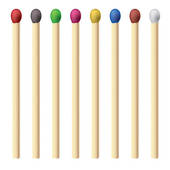 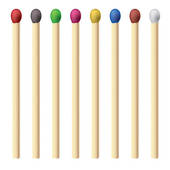 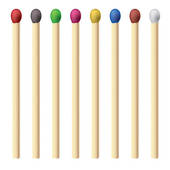 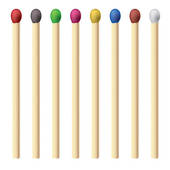 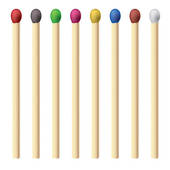 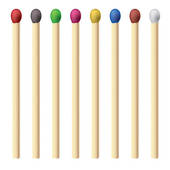 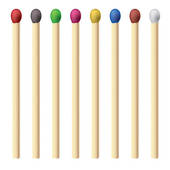 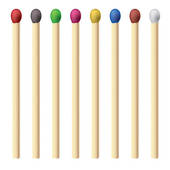 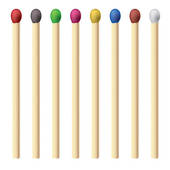 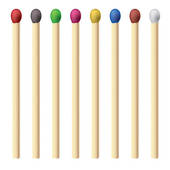 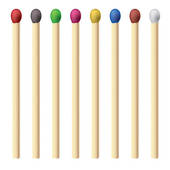 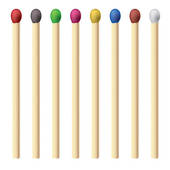 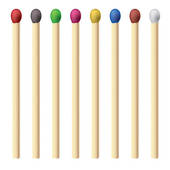 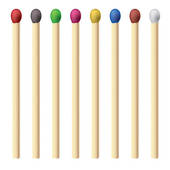